Aviva Group Micro Insurance Plan
UIN:122N143V01
What Is Aviva Group Micro Insurance Plan
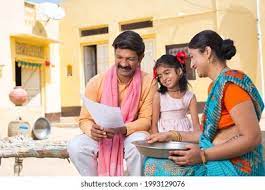 Aviva Group Micro Insurance Plan is designed to take care of the needs of the people in the lower income groups. It is a plan that covers loan funding, in case the borrower is not around. It safeguards the loan and let the family enjoy the assets created through loans and hard-earned savings without any worries.
Benefits
Plan Specifications
THANK YOU